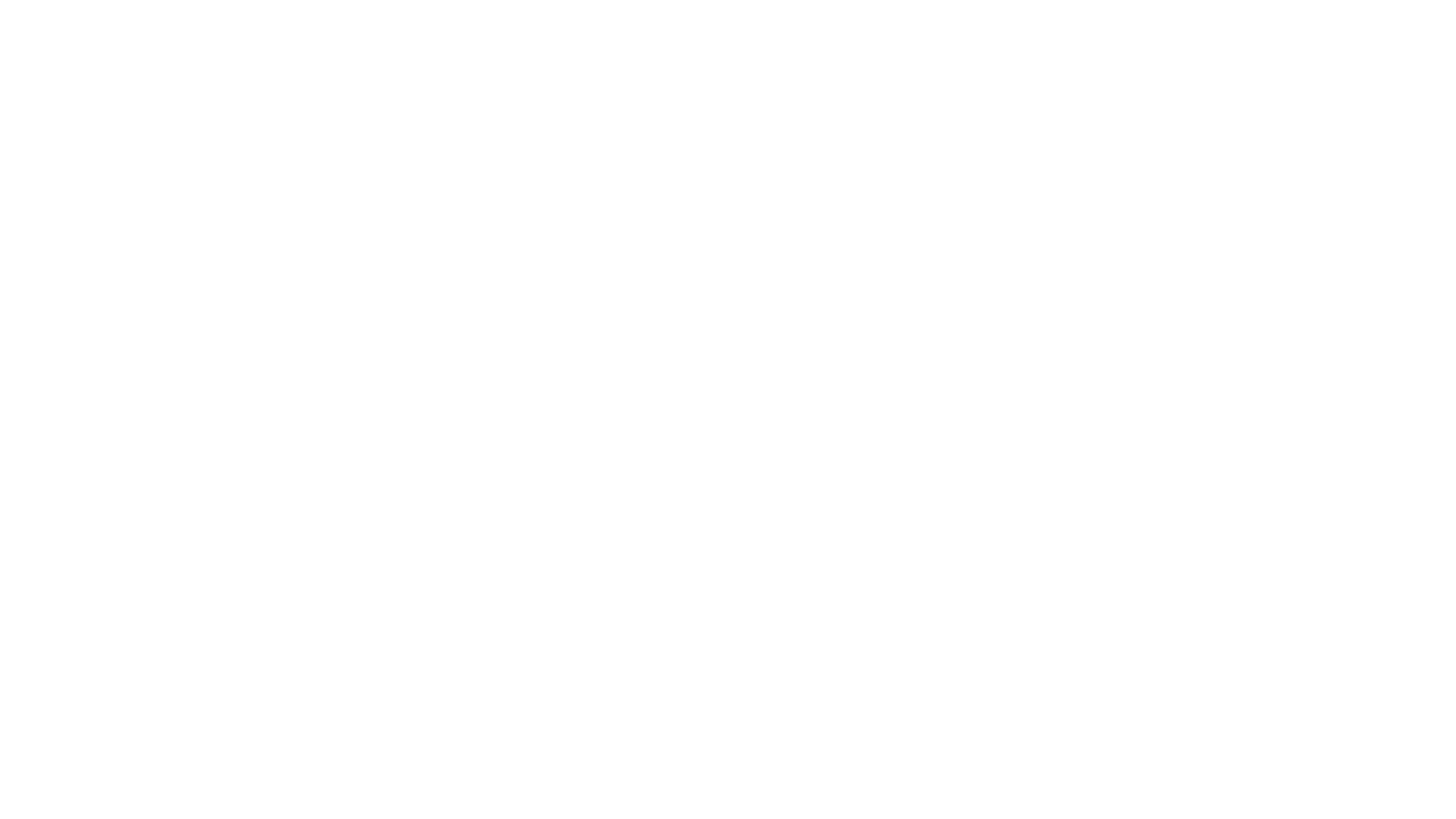 Set 1 Soundsr
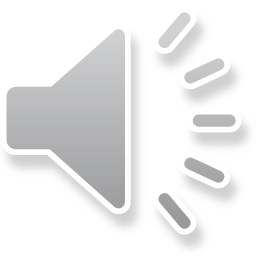 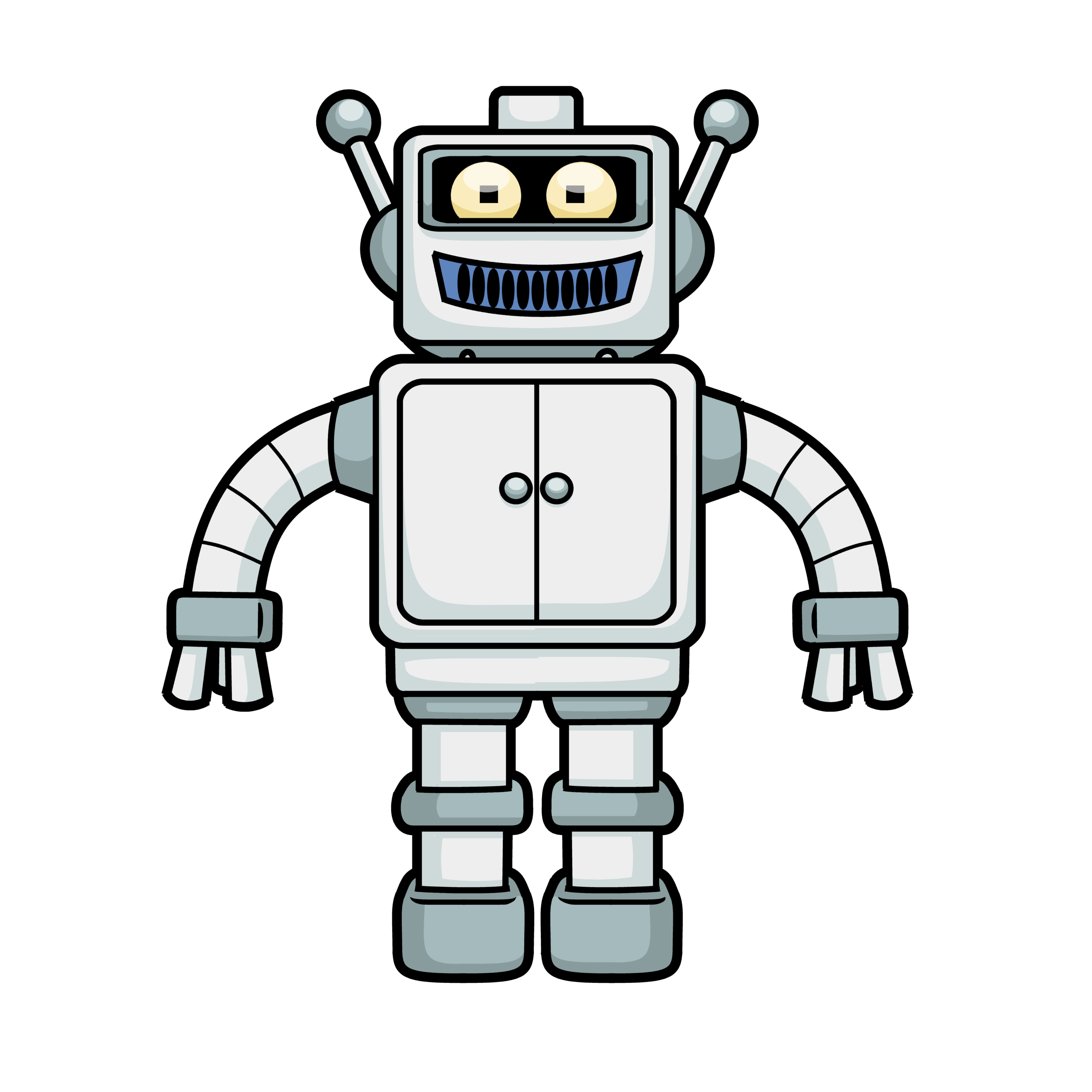 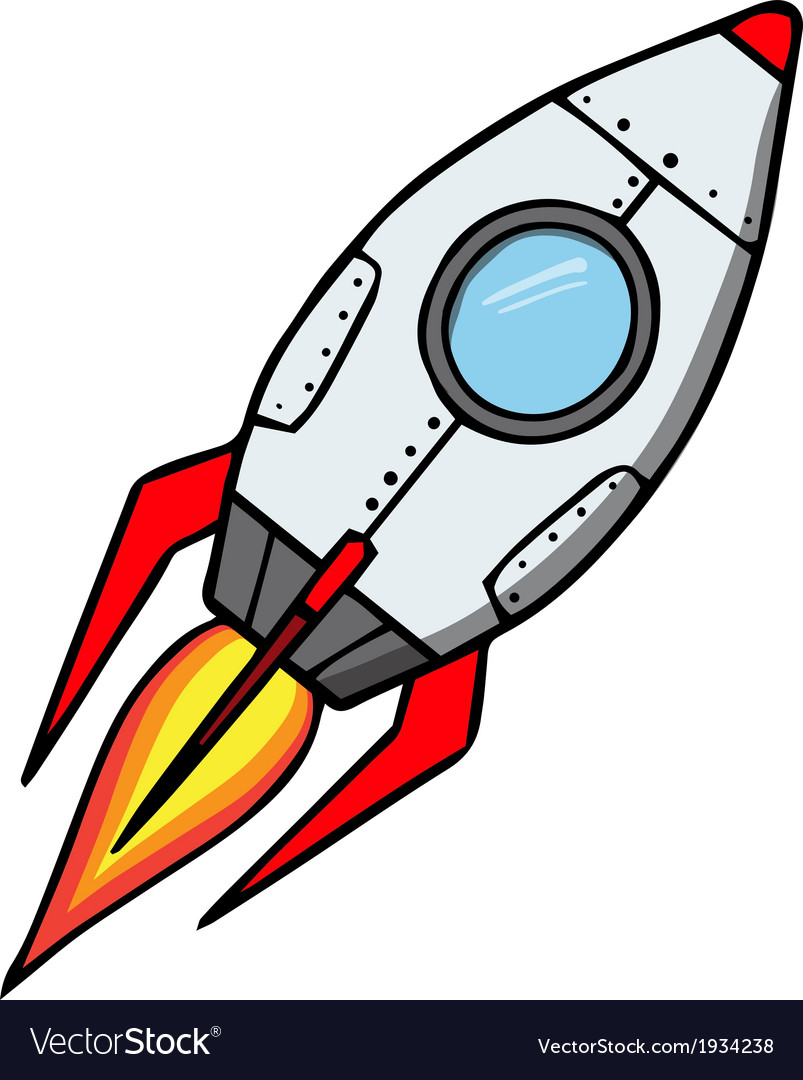 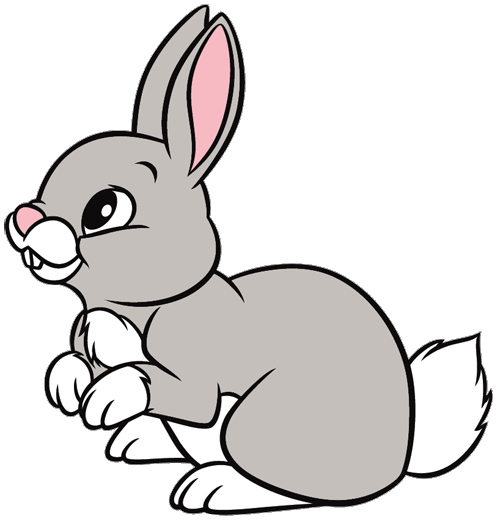 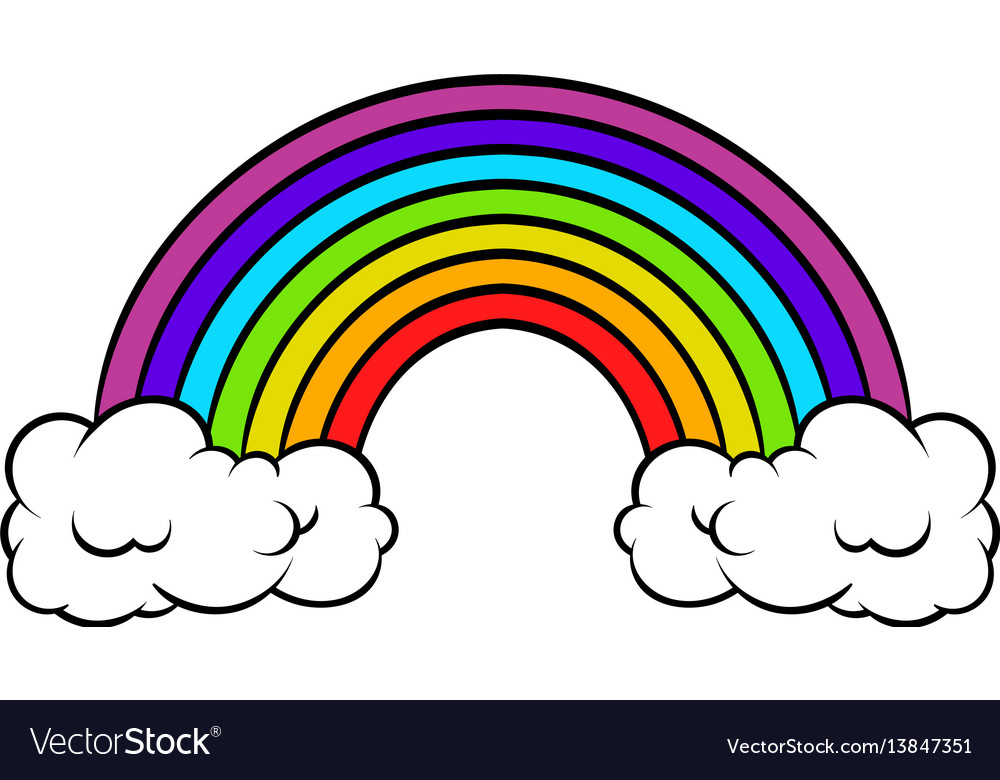 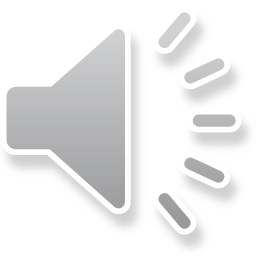 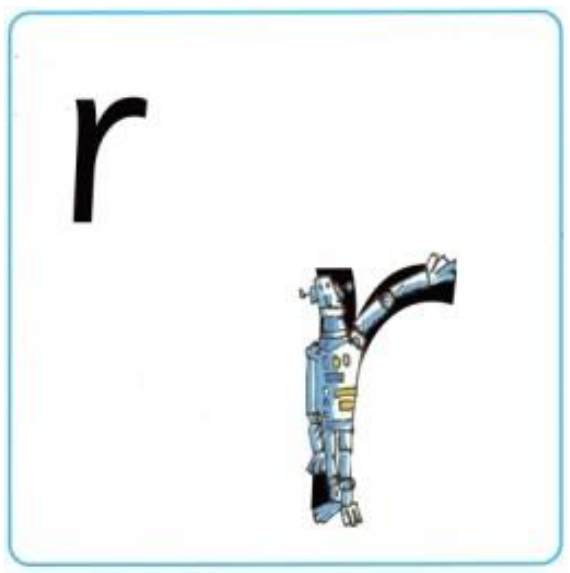 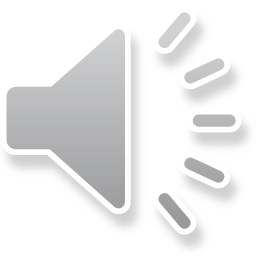 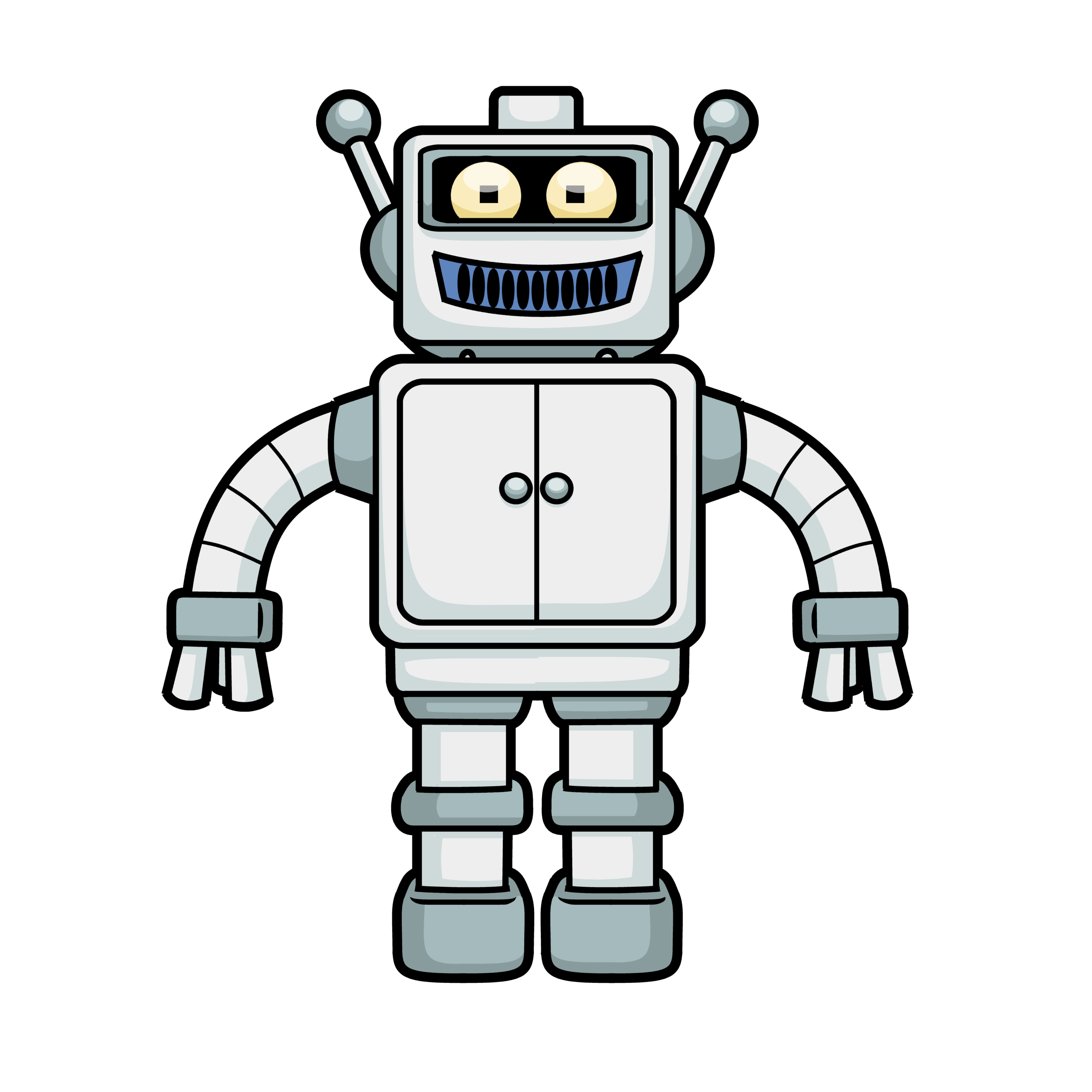 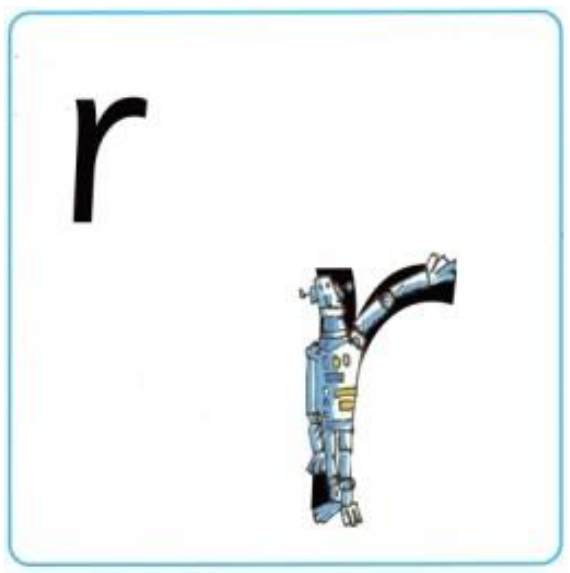 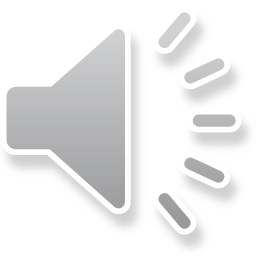 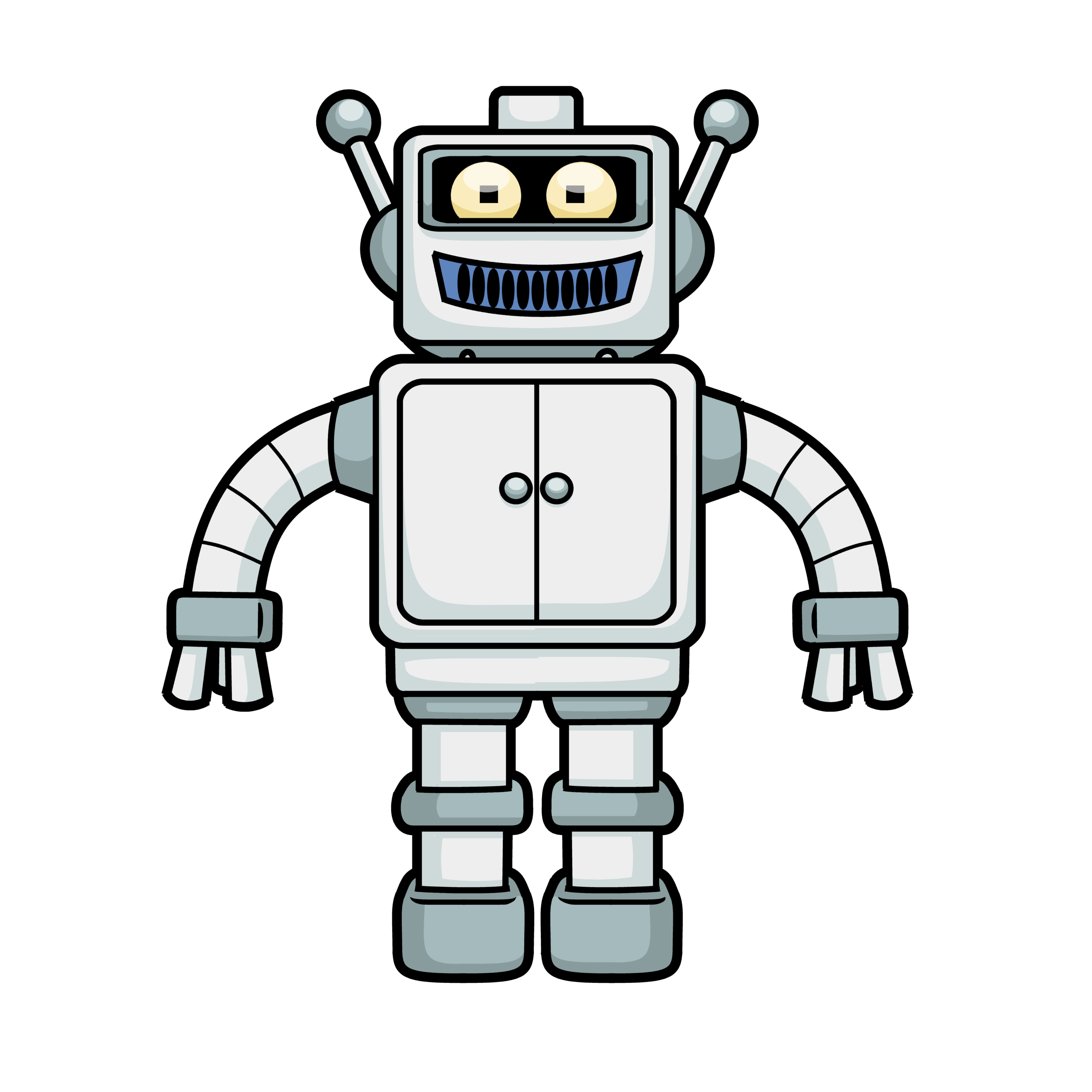 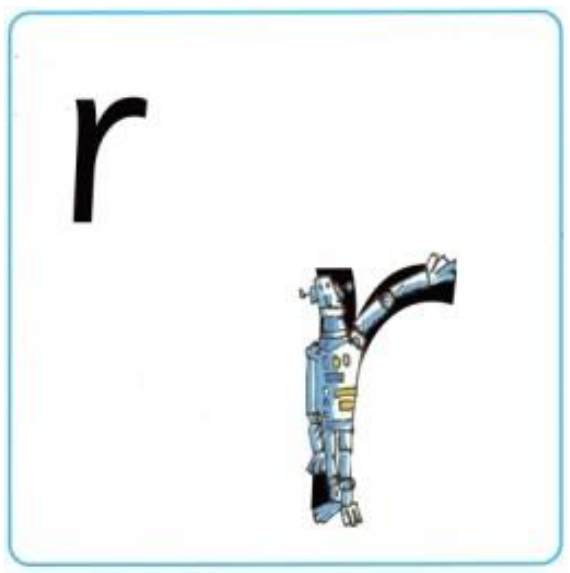 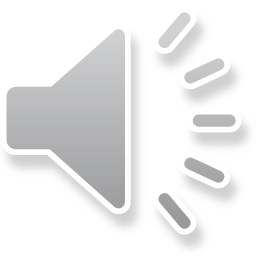 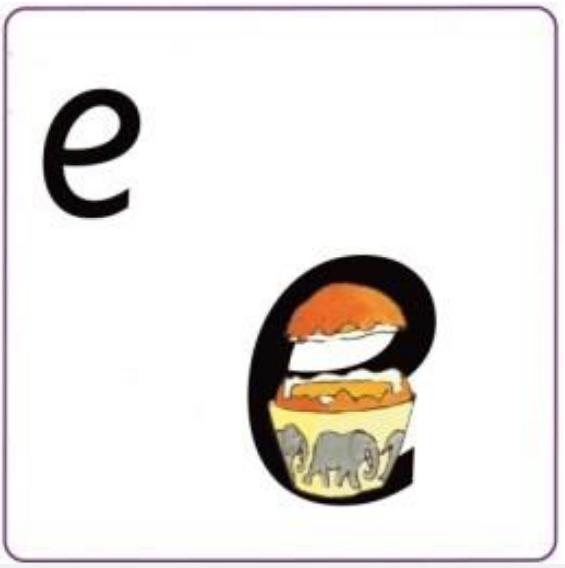 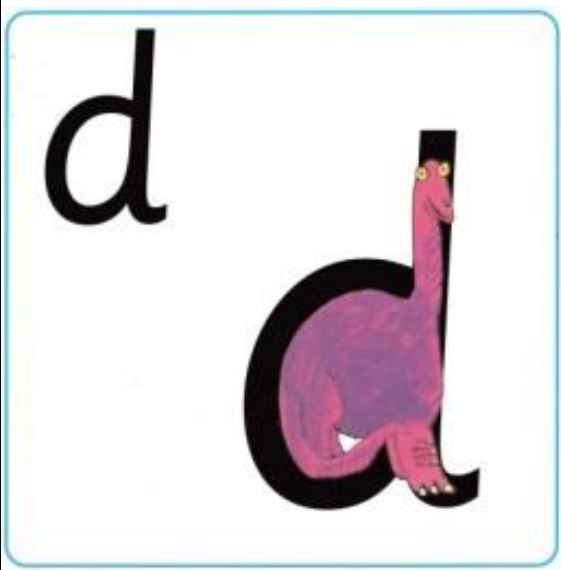 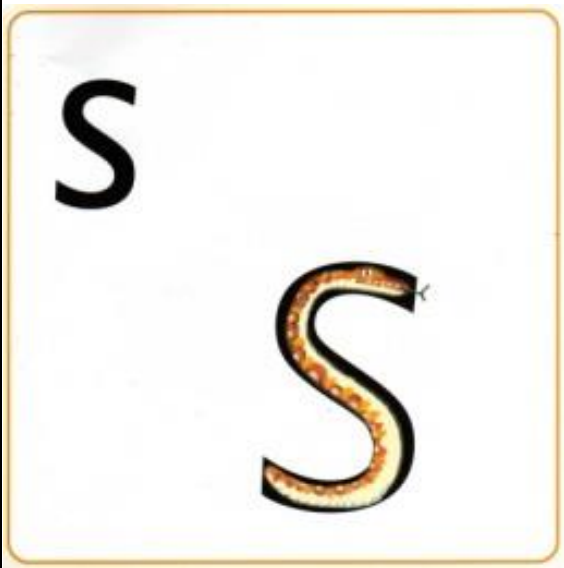 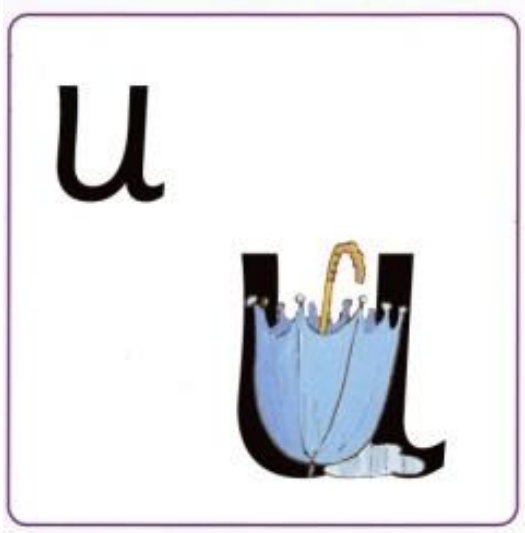 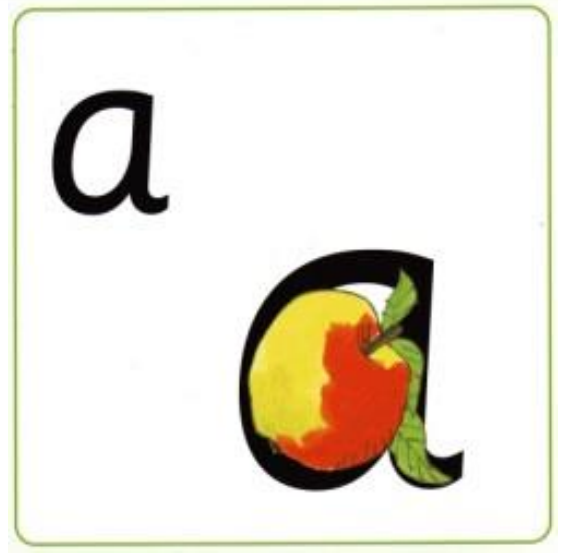 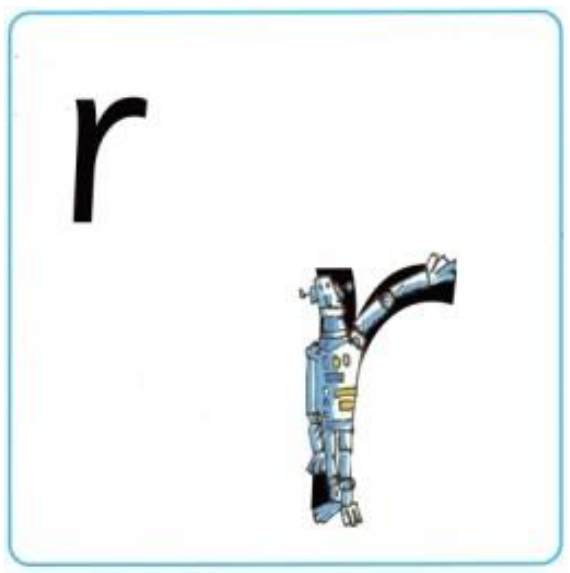 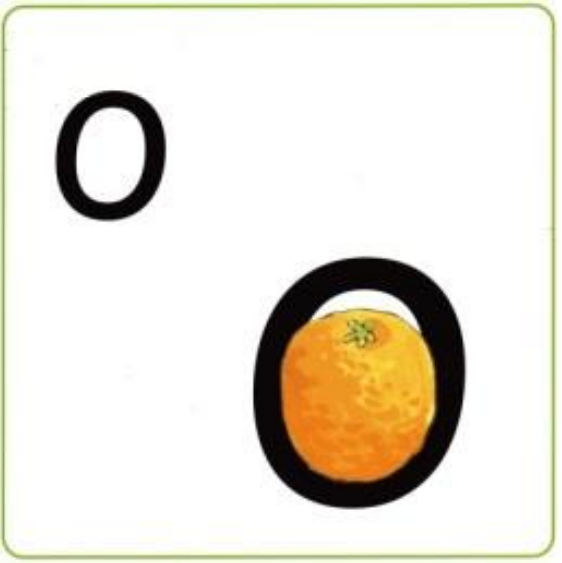 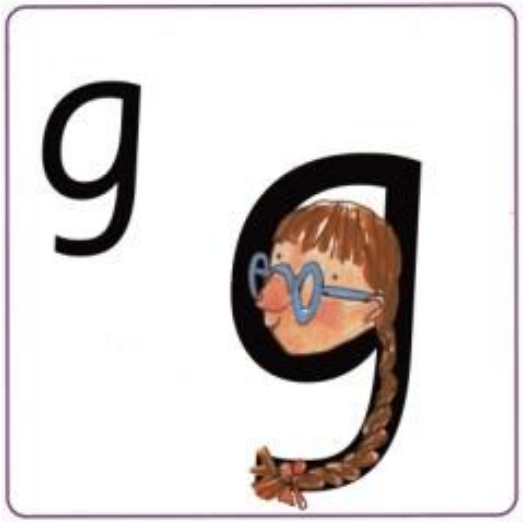 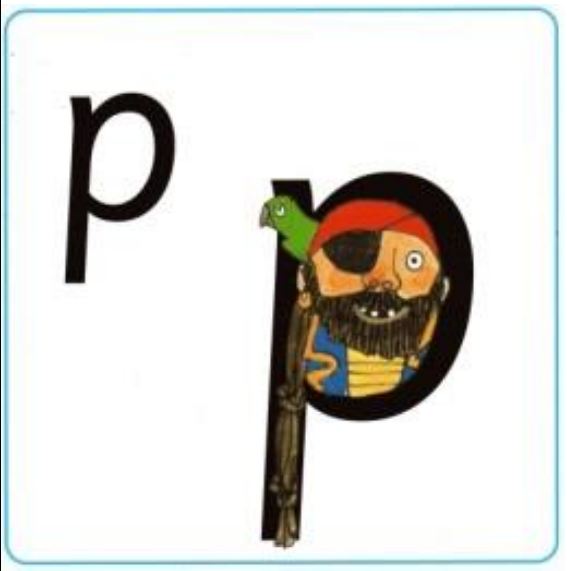 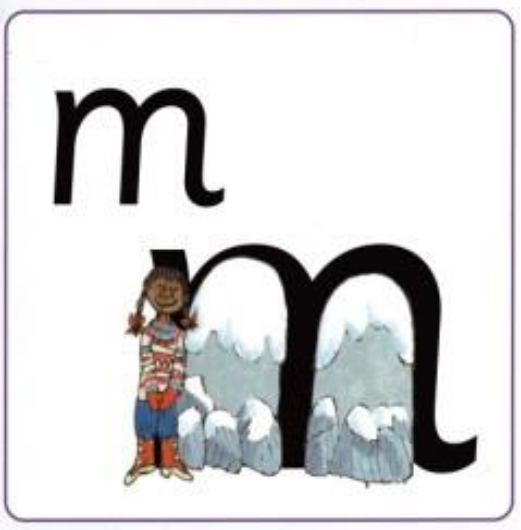 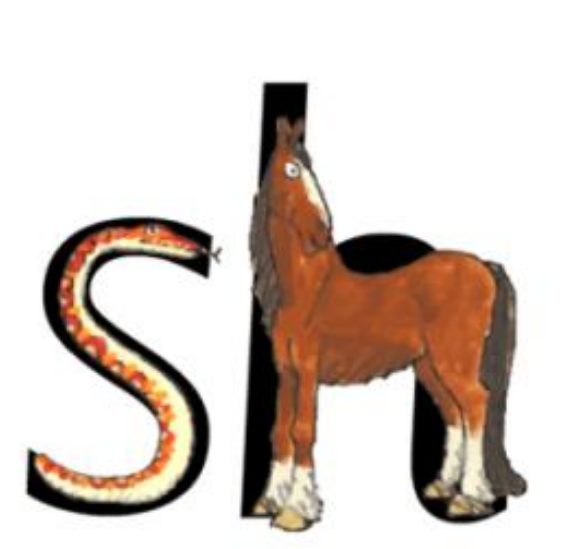 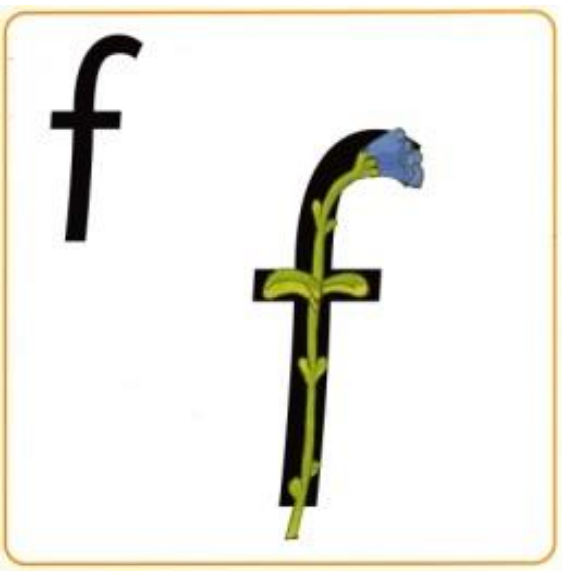 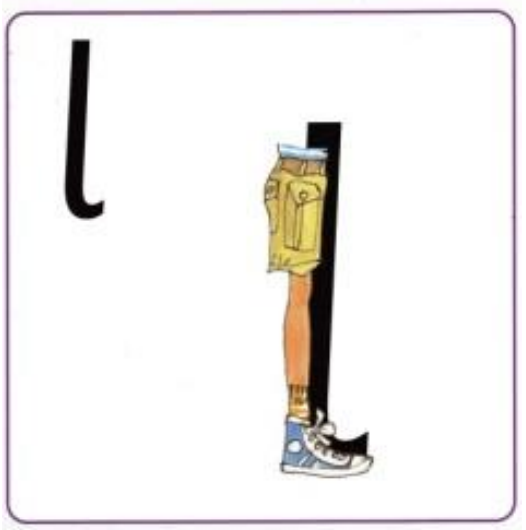 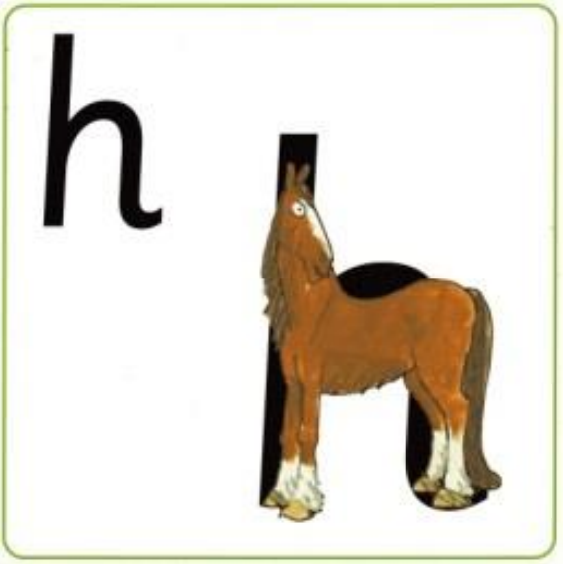 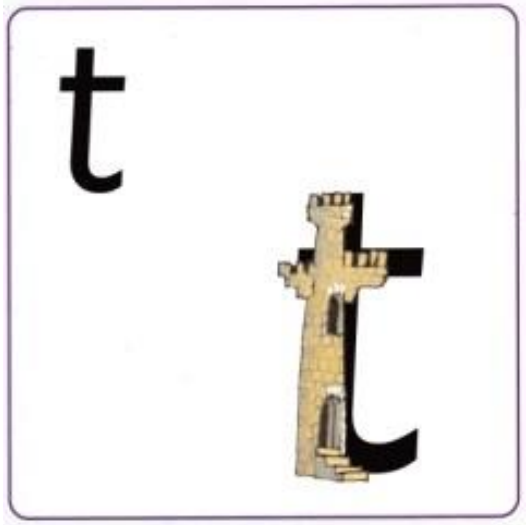 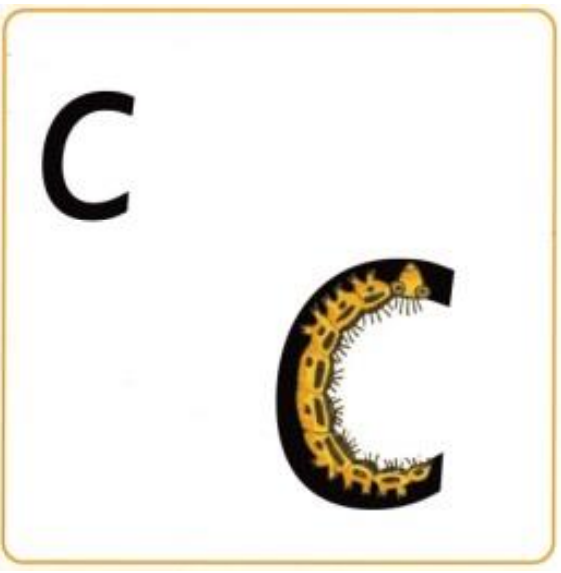 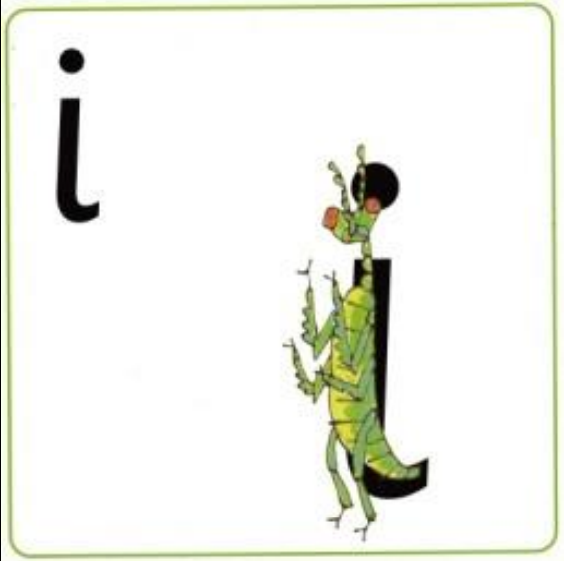 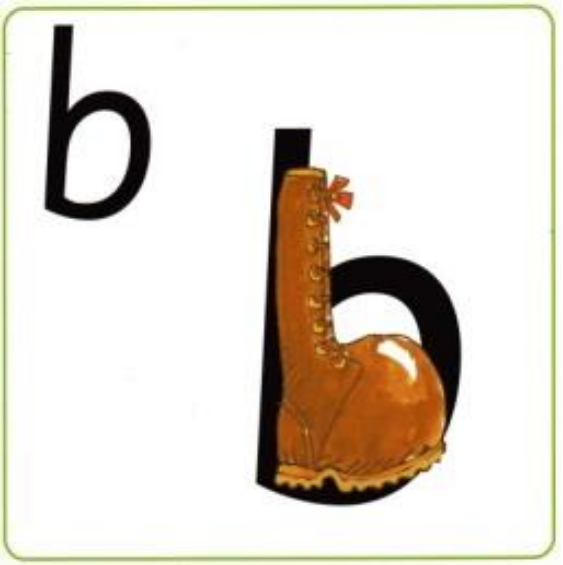 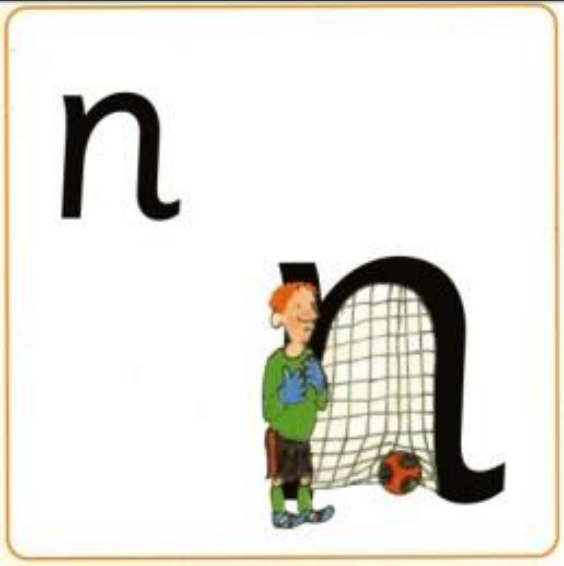 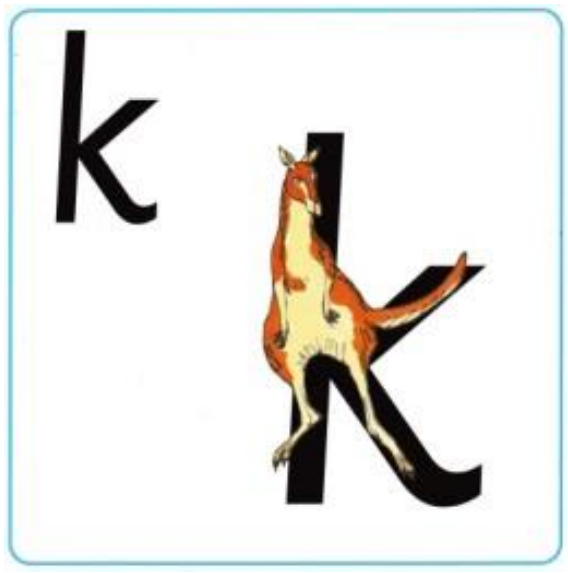 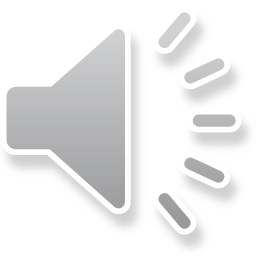 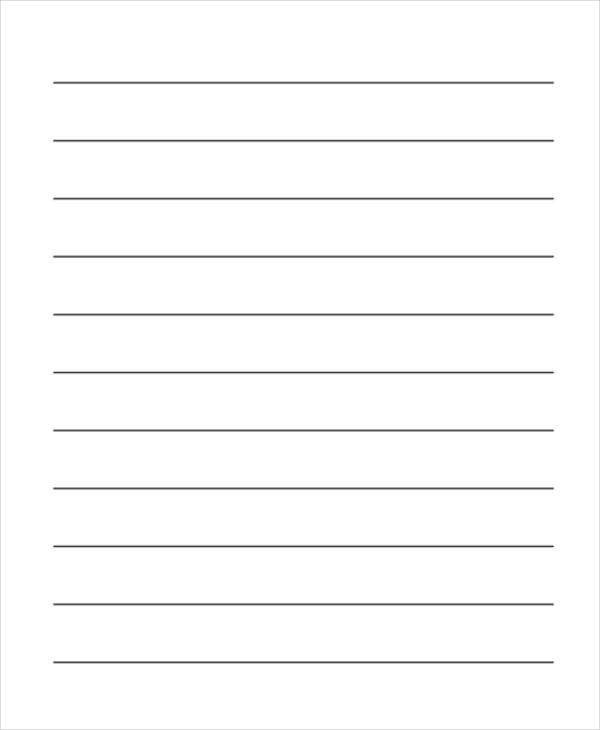 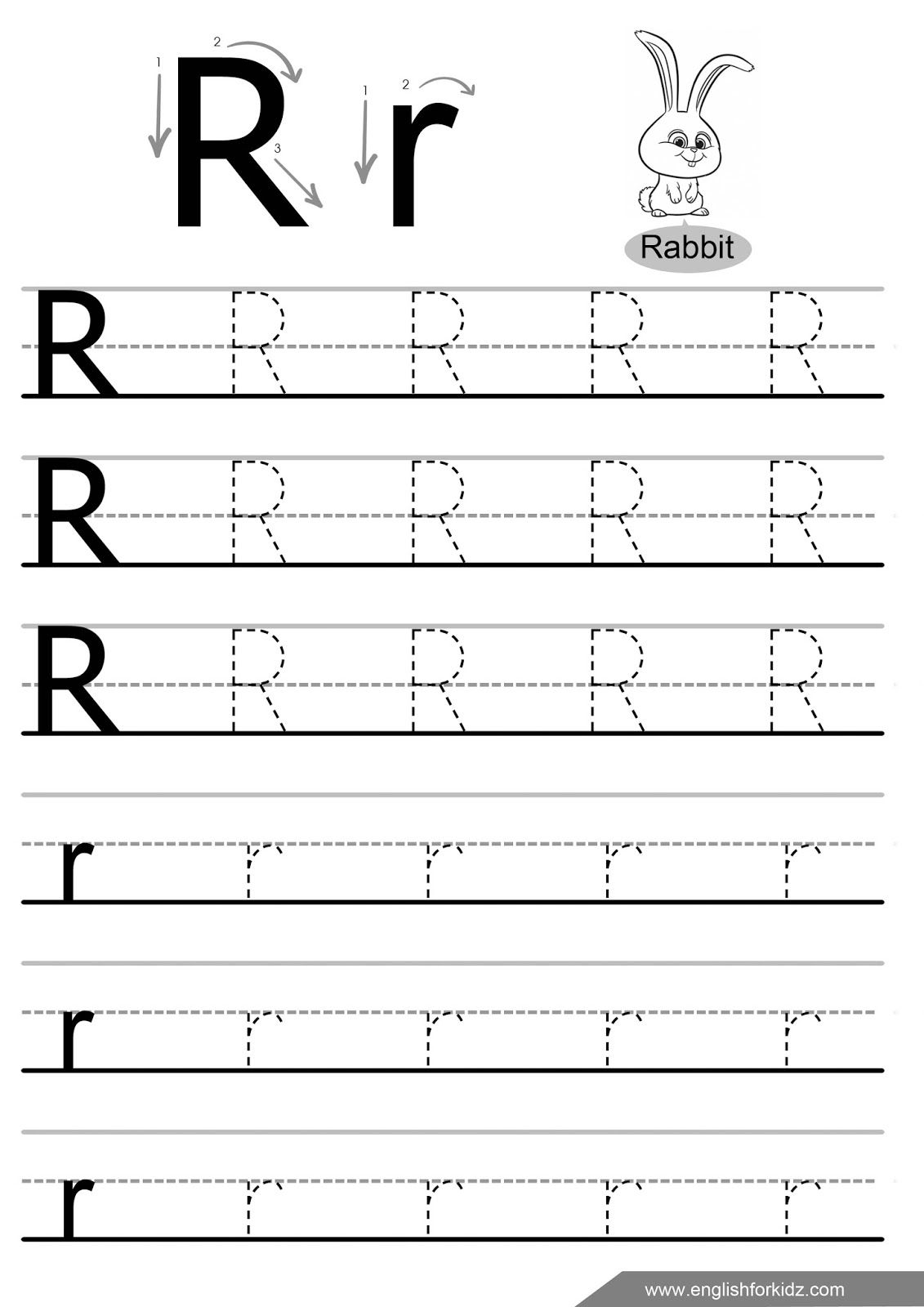 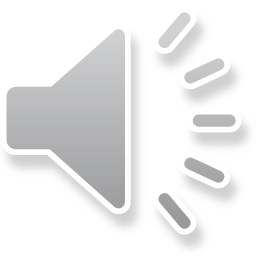